SAFEBIO
Stili alimentari e sostenibilità delle filiere biologiche














LCA come indicatore della sostenibilità
Quadro teorico ed applicativo


Palazzo INEA
Roma, 26 gennaio 2011
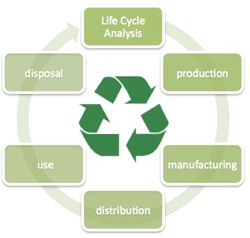 Outline

 il contesto
 le definizioni
 il processo
 i metodi
Il contesto
maggiore sensibilità delle imprese verso l’ambiente:
consapevolezza del danno ecologico.
legislazione sempre più attenta e rigorosa.
occasione di mercato. 
nuovi strumenti di analisi quali- quantitativa dell'impatto ambientale causato dalla produzione e dal consumo.
bilancio ambientale: elemento più significativo per la raccolta e le elaborazioni delle informazioni
Criterio fondamentale
Ciclo di vita di un bene:
 estrazione/produzione delle materie prime
 processing
 trasporto
 consumo
 disposal
Opportunità
Coinvolgimento culturale del consumatore
 evoluzione della domanda di prodotti ecologici
 pressione per l'emanazione di norme 
 utilizzo di strumenti economici a tutela dell'ambiente.
[Speaker Notes: l'impatto ambientale di cui le imprese si rendono responsabili si verifica durante tutta la vita dei beni, ossia non solo nella fase di produzione, ma anche nel momento in cui il prodotto finito è immesso nel mercato, poiché il suo consumo può causare ulteriori danni all'ambiente. 
 La maggiore informazione e cultura ambientale degli ultimi anni e il degrado ambientale hanno avuto come conseguenza un aumentato interesse dell'opinione pubblica che si è concretizzato, da un lato, in una evoluzione della domanda verso prodotti con provate caratteristiche di compatibilità ambientale, e dall'altro, in una maggiore pressione presso la pubblica amministrazione per l'emanazione di norme e l'utilizzo di strumenti economici a tutela dell'ambiente.]
Minacce
Per le imprese:
diminuzione dei ricavi 
perdita di quote di mercato
maggiori costi per l’adeguamento degli impianti, pagamenti di imposte per la produzione e lo smaltimento di sostanze inquinanti. 
problemi della sicurezza e salubrità delle condizioni di lavoro dei dipendenti.

Adattamenti
nuove tecnologie e nuovi prodotti adatti ai migliori standard ambientali
modifiche al processo produttivo o alle caratteristiche dei prodotti
[Speaker Notes: I mutamenti della legislazione e delle preferenze dei consumatori si riflettono sul profitto dell'impresa: i ricavi possono infatti diminuire a causa della perdita di quote di mercato da parte dell'impresa e quest'ultima potrebbe dover sostenere maggiori costi a fronte di adeguamenti degli impianti a norme ambientali più stringenti o per pagamenti di imposte per la produzione e lo smaltimento di sostanze inquinanti. L'impresa può inoltre elaborare nuove tecnologie e creare nuovi prodotti adatti ai migliori standard ambientali, anticipando in questo modo i cambiamenti normativi ed economici
È' stato osservato che i maggiori costi sostenuti dalle imprese e dallo Stato in futuro saranno assorbiti dagli effetti che deriverebbero da una più attenta politica ambientale, innanzitutto perché è incalcolabile il valore della salute e del benessere della collettività, e anche perché, volendo effettuare alcune valutazioni, si potrebbe verificare una diminuzione delle spese sanitarie.]
Strumenti/1
bilancio ambientale: necessità di contabilizzare le relazioni tra impresa ed ambiente per dare corso all’internalizzazione dell’ambiente ed allo sviluppo di innovazioni environmentall friendly orientati a rispettare la normativa ambientale relativamente a quattro livelli:
processo di trasformazione;
prodotto;
riciclaggio e smaltimento;
sistemi di gestione e controllo.
Strumenti/2
la contabilità ambientale d'impresa studia gli strumenti per la raccolta e l'organizzazione delle informazioni di tipo fisico e monetario relative al rapporto impresa-ambiente: il bilancio ambientale d'impresa è uno di questi strumenti. 
Con il termine di bilancio ambientale d'impresa si indica uno strumento di:
gestione e controllo delle performance ambientali;
il supporto all'attività di comunicazione aziendale, con particolare riferimento agli stakeholder interessati alla questione ecologica.
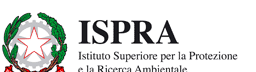 Il Life Cycle Assessment (Valutazione del Ciclo di Vita) rappresenta … il principale strumento operativo del “Life Cycle Thinking”: … un metodo oggettivo di valutazione e quantificazione dei carichi energetici ed ambientali e degli impatti potenziali associati ad un prodotto/processo/attività lungo l’intero ciclo di vita, dall’acquisizione delle materie prime al fine vita (“dalla Culla alla Tomba”).
La sua rilevanza risiede nell’approccio innovativo che consiste nel valutare tutte le fasi di un processo produttivo come correlate e dipendenti.
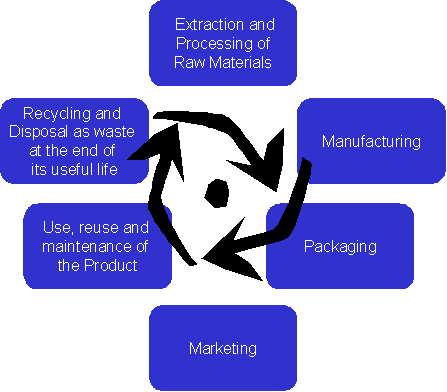 Politica Integrata dei Prodotti (IPP)

Tutti i prodotti e servizi hanno un impatto ambientale, sia durante la produzione sia durante l'uso o lo smaltimento finale. Obiettivo della politica ambientale europea è far sì che il miglioramento ambientale vada di pari passo con il miglioramento delle prestazioni dei prodotti e nello stesso tempo favorisca la competitività dell'industria a lungo termine. (COM(2003) 302 definitivo).
life-cycle thinking dei prodotti;
collaborazione con il mercato;
coinvolgimento delle parti interessate;
miglioramento continuo;
molteplicità degli strumenti di azione.
[Speaker Notes: considerazione del ciclo di vita (life-cycle thinking) dei prodotti;
collaborazione con il mercato (introduzione di incentivi per orientare il mercato verso soluzioni più sostenibili: in particolare, incoraggiando la domanda e l'offerta di prodotti più ecologici e premiando le imprese più innovative e impegnate a promuovere lo sviluppo sostenibile);
coinvolgimento delle parti interessate (incoraggiare tutti coloro che entrano in contatto con il prodotto - le industrie, i consumatori e le autorità pubbliche - ad intervenire nell'ambito della propria sfera di influenza, promuovendo la cooperazione tra le varie parti interessate);
miglioramento continuo (ciascun impresa può stabilire i miglioramenti in relazione al loro rapporto costo - efficacia);
molteplicità degli strumenti di azione (non si tratta di creare nuovi strumenti ma di attivare in modo efficace quelli già esistenti, dagli strumenti volontari a quelli normativi, dagli interventi su scala locale fino alle azioni a livello internazionale).]
Gli strumenti utilizzabili

misure fiscali per favorire i prodotti più ecologici;
aspetti ambientali nell'aggiudicazione dei contratti pubblici (Green Public  Procurement)
promuovere l'applicazione del concetto di ciclo di vita;
integrare e promuovere l'applicazione degli strumenti volontari (Ecolabel, EMAS, DAP, );
fornire ai consumatori le informazioni necessarie per una "scelta consapevole dei prodotti": acquisto, utilizzo e smaltimento.
[Speaker Notes: Perché la politica integrata dei prodotti sia efficace è necessario incoraggiare i produttori a realizzare prodotti più ecologici e i consumatori ad acquistare tali prodotti. Gli strumenti utilizzabili a tal fine sono:
incoraggiare il ricorso a misure fiscali per favorire i prodotti più ecologici;
tener conto degli aspetti ambientali nell'aggiudicazione dei contratti pubblici (COM(2002) 412 def. del 17.7.002 e Direttiva 2004/18/ CE del 31 Marzo 2004);
promuovere l'applicazione del concetto di ciclo di vita;
integrare e promuovere l'applicazione degli strumenti volontari (Ecolabel, EMAS, DAP, Green Pubblic Procurement, etc.);
fornire ai consumatori le informazioni necessarie per una "scelta consapevole dei prodotti": sul loro acquisto, sul loro utilizzo e sul loro smaltimento.]
Eco-Management and Audit Scheme: è garanzia di una pianificata e sistematica attenzione alle problematiche ambientali e di un oggettivo, attendibile impegno verso la prevenzione ed il miglioramento continuo.
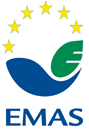 Effettuare una analisi ambientale. 
Dotarsi di un sistema di gestione ambientale. 
Effettuare un audit ambientale. 
Predisporre una dichiarazione ambientale. 
Ottenere la verifica indipendente da un verificatore EMAS. 
Registrare la dichiarazione presso l'organismo competente dello Stato membro.
[Speaker Notes: Quali sono le fasi di attuazione di EMAS?
Per ottenere la registrazione EMAS un'organizzazione deve:
Effettuare una analisi ambientale. Esaminare tutti gli impatti ambientali delle attività svolte: processi produttivi, prodotti e servizi, metodi di valutazione, quadro normativo, prassi e procedure di gestione ambientale già in uso;
Dotarsi di un sistema di gestione ambientale. Sulla base dei risultati dell'analisi ambientale, creare un efficace sistema di gestione ambientale che punti a realizzare la politica ambientale dell'organizzazione ed a conseguire gli obiettivi di miglioramento definiti dal vertice aziendale. Il sistema deve specificare responsabilità, mezzi, procedure operative, esigenze di formazione, provvedimenti di monitoraggio e controllo, sistemi di comunicazione;
Effettuare un audit ambientale. Valutare l'efficacia del sistema di gestione e le prestazioni ambientali a fronte della politica, degli obiettivi di miglioramento, dei programmi ambientali dell'organizzazione, e delle norme vigenti;
Predisporre una dichiarazione ambientale. La dichiarazione ambientale deve descrivere i risultati raggiunti rispetto agli obiettivi ambientali fissati ed indicare in che modo e con quali programmi l'organizzazione prevede di migliorare continuamente le proprie prestazioni in campo ambientale;
Ottenere la verifica indipendente da un verificatore EMAS. Un verificatore accreditato da un organismo di accreditamento EMAS di uno Stato membro deve esaminare e verificare l'analisi ambientale, il sistema di gestione ambientale, la procedura e le attività di audit, la dichiarazione ambientale;
Registrare la dichiarazione presso l'organismo competente dello Stato membro. La dichiarazione ambientale convalidata dal verificatore deve essere inviata all'Organismo competente dello Stato membro per la registrazione. Ottenuta la registrazione, l'organizzazione riceve un numero che la identifica nel registro europeo, ha diritto ad utilizzare il logo EMAS e mette a disposizione del pubblico la dichiarazione ambientale.]
Ecolabel
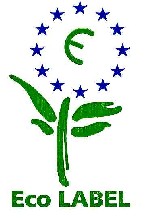 Il sistema Ecolabel, istituito con Regolamento (CEE) 880/92, è uno strumento di politica ambientale ed industriale a carattere volontario volto ad incentivare la presenza sul mercato di prodotti "puliti“.
L'etichetta ecologica europea attesta che il prodotto ha un ridotto impatto ambientale nell'intero suo ciclo di vita, offrendo ai consumatori più consapevoli e disponibili a svolgere un ruolo attivo nella salvaguardia dell'ambiente, un'informazione immediata sulla sua conformità a rigorosi requisiti stabiliti a livello comunitario.
[Speaker Notes: Un Fiore è il simbolo dell'Ecolabel europeo che contraddistingue prodotti e servizi a minor impatto ambientale. Per i produttori l'Ecolabel europeo può essere una opportunità per poter dimostrare il loro impegno e la loro attenzione alle problematiche ambientali in un mercato sempre più sensibile a queste tematiche. Per i consumatori è la via  migliore per identificare e scegliere prodotti che rispettano l'ambiente. 
 
Che cos'è l'Ecolabel europeo?
L'Ecolabel è il marchio europeo di certificazione ambientale per i prodotti e i servizi nato nel 1992  con l'adozione del Regolamento europeo n. 880/92, e aggiornato con il nuovo Regolamento n. 1980 del 17 luglio 2000.E'  uno strumento ad adesione volontaria che viene concesso a quei prodotti e servizi che rispettano criteri ecologici e prestazionali stabiliti a livello europeo. L'ottenimento del marchio costituisce, pertanto, un attestato di eccellenza che viene rilasciato solo a quei prodotti/servizi che hanno un ridotto impatto ambientale. I criteri sono  periodicamente sottoposti a  revisione e resi più restrittivi, in modo da favorire il miglioramento continuo della qualità ambientale dei prodotti e servizi.
 
Come si definiscono i criteri dell'Ecolabel europeo?
I criteri ambientali si applicano a tutti i beni di consumo (eccetto alimenti, bevande, e medicinali) e ai servizi. I criteri sono definiti a livello europeo per gruppi di prodotto/servizio, usando l'approccio "dalla culla alla tomba" (LCA - valutazione del ciclo di vita) che rileva gli impatti dei prodotti sull'ambiente durante tutte le fasi del loro ciclo di vita, iniziando dall'estrazione delle materie prime, dove vengono considerati aspetti volti a qualificare e selezionare i fornitori, passando attraverso i processi di lavorazione, dove sono gli impatti dell'azienda produttrice ad essere controllati, alla distribuzione (incluso l'imballaggio) ed utilizzo, fino allo smaltimento del prodotto a fine vita.Gli aspetti che sono analizzati, in particolare, sono il consumo di energia, l'inquinamento delle acque e dell'aria, la produzione di rifiuti, il risparmio di risorse naturali, la sicurezza ambientale e la protezione dei suoli. Tra gli elementi che hanno un maggior impatto negativo sull'ambiente vengono individuati i più rilevanti, e per ciascuno di essi sono stabiliti precisi limiti che non possono essere superati. E' escluso l'uso di sostanze che possono essere dannose per la salute umana.I criteri così definiti sono sottoposti ad una ampia consultazione in seno al Comitato dell'UE (CUEME) che è composto dagli Organismi competenti degli Stati membri, da rappresentanti delle ONG ambientaliste, da associazioni dei consumatori e dell'industria, da sindacati nonché da rappresentanti delle PMI e del mondo del commercio. Infine, i criteri devono essere sottoposti per l'approvazione alla Commissione delle Comunità Europee. Una volta adottati i criteri restano validi fino alla successiva revisione, che potrebbe renderli più restrittivi, in relazione al mercato e ai progressi scientifici e tecnologici, sempre al fine di migliorare le prestazioni ambientali del prodotto etichettato e di mantenere la selettività del marchio.
Quali sono i  prodotti/servizi  che oggi  possono richiedere  l'Ecolabel Europeo?
Attualmente possono richiedere l'Ecolabel europeo 23 gruppi di prodotti/servizi: calzature, tessili, lampadine, materassi, frigoriferi, detersivi (per lavastoviglie, per bucato, per stoviglie, multiuso e per sanitari), lavastoviglie e lavatrici, carta per copie, ammendanti, personal computer, carta per uso domestico, pitture e vernici, piastrelle, lubrificanti e i servizi di ricettività turistica e di campeggio.. Sono in corso di definizione i criteri per i mobili e la carta stampata.Il numero di prodotti che hanno ottenuto l'Ecolabel europeo è in costante crescita in tutta Europa. Per conoscere i dati aggiornati si può consultare il sito dell'Unione europea.
 
Chi può richiedere l'Ecolabel europeo?
Le domande di assegnazione del marchio di qualità ecologica possono essere presentate da produttori, importatori, prestatori di servizi e distributori all'ingrosso e al dettaglio. I distributori possono presentare domanda solo per i prodotti che immettono in commercio contrassegnandoli con il proprio marchio.
 
Come si ottiene l'Ecolabel europeo?
Un prodotto/servizio per ottenere il marchio di qualità ecologica deve rispettare i requisiti previsti dai criteri adottati a livello europeo per quel gruppo di prodotti.Un manuale tecnico, concepito per accompagnare il richiedente nell'iter di attuazione dello schema,  è disponibile per ciascun gruppo di prodotto/servizio. Ciascun  manuale contiene tutte le informazioni sui criteri e sui rapporti di prova necessari per il rilascio del marchio per quel gruppo di prodotti. La domanda, insieme con il fascicolo tecnico, tutti i documenti necessari per la valutazione tecnica  di conformità ai criteri, la ricevuta del versamento delle spese di istruttoria, il certificato di iscrizione alla Camera di commercio, deve essere presentata al Comitato Ecolabel-Ecoaudit, Sezione Ecolabel, che provvede ad inoltrarla ad APAT per l'esecuzione dell'istruttoria tecnico-amministrativa. APAT ha 60 giorni di tempo per verificare la conformità del prodotto/servizio ai criteri Ecolabel di riferimento e per comunicare il risultato al Comitato. Se l'istruttoria ha esito positivo il Comitato, entro 30 giorni, concede l'etichetta, informa la Commissione Europea, e sottoscrive con il richiedente un contratto relativo alle condizioni di uso del marchio stesso.
 
Quali sono i vantaggi che possono derivare dall'Ecolabel Europeo?
L'Ecolabel costituisce un vantaggio competitivo legato all'aumento di visibilità sul mercato e all'allargamento del target clienti. Il marchio, infatti, dà la possibilità di avvalersi di un elemento distintivo, sinonimo di qualità ambientale e prestazionale, che può evidenziare il prodotto/servizio su tutto il mercato europeo e attirare il consumatore attento alla salvaguardia ambientale.
Al consumatore l'Ecolabel europeo garantisce che il prodotto:
ha un minor impatto ambientale rispetto agli altri prodotti presenti sul mercato;
è stato sottoposto a severissimi test per assicurarne le qualità ambientali e prestazionali;
Scegliendo prodotti/servizi Ecolabel, quindi, il consumatore contribuisce a migliorare l'ambiente, riceve un'informazione trasparente e credibile, acquista prodotti che non hanno componenti dannosi alla salute, e verificati da un Organismo indipendente.
Al produttore e al distributore l' Ecolabel europeo:
consente di richiedere per i propri prodotti un marchio valido in tutti i Paesi europei;
accresce la visibilità sul mercato nazionale ed europeo;
dà  una pubblicità aggiuntiva attraverso le campagne di promozione dell'UE e degli Stati membri, i siti web dedicati, etc.
Ulteriori benefici, infine, possono derivare dal crescente sviluppo del mercato verde, e dalle iniziative che sono allo studio dell'UE e degli Stati membri per  aumentarne la diffusione (IPP, Libro Verde, Green Public Procurement, etc.).]
EPD (Environmental Product Declaration) è fondata sull'esplicito utilizzo della metodologia LCA, e sul fatto che le aziende hanno la possibilità di comunicare le proprie strategie e l'impegno ad orientare la produzione nel rispetto dell'ambiente
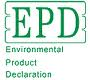 Etichettature ambientali
TIPO I: Etichette ecologiche volontarie basate sull’ intero ciclo di vita del prodotto (ISO 14024);
TIPO II: Etichette ecologiche che riportano auto-dichiarazioni ambientali, senza un organismo di certificazione (ISO 14021);
TIPO III: Etichette ecologiche che riportano i risultati di una LCA, sottoposte a un controllo indipendente e presentate in forma chiara e confrontabile. (ISO 14025). 
utilizza LCA - Life Cycle Assessment.
viene verificata e convalidata da un organismo indipendente
[Speaker Notes: La Dichiarazione Ambientale di Prodotto, meglio nota come EPD (Environmental Product Declaration) è, in sintesi, uno strumento pensato per migliorare la comunicazione ambientale fra produttori, da un lato (business to business), e distributori e consumatori, dall'altro (business to consumers). La EPD, prevista dalle politiche ambientali comunitarie, e derivante dalle norme della serie ISO 14020, è fondata sull'esplicito utilizzo della metodologia LCA, cardine attorno a cui ruota la Dichiarazione e fondamento metodologico da cui scaturisce l'oggettività delle informazioni fornite. Pur mantenendo l'attenzione al prodotto, sia esso merce o servizio, le aziende hanno la possibilità di comunicare le proprie strategie e l'impegno ad orientare la produzione nel rispetto dell'ambiente valorizzando il prodotto stesso.Esistono tre diversi tipi di etichettature ambientali, istituite dalle norme ISO serie 14020:
TIPO I: Etichette ecologiche volontarie basate su un sistema multicriteria che considera l’intero ciclo di vita del prodotto, sottoposte a certificazione esterna da parte di un ente indipendente (tra queste rientra, ad esempio, il marchio europeo di qualità ecologica ECOLABEL). (ISO 14024);
TIPO II: Etichette ecologiche che riportano auto-dichiarazioni ambientali da parte di produttori, importatori o distributori di prodotti, senza che vi sia l’intervento di un organismo indipendente di certificazione (tra le quali: ”Riciclabile”, “Compostabile”, ecc.). (ISO 14021);
TIPO III: Etichette ecologiche che riportano dichiarazioni basate su parametri stabiliti e che contengono una quantificazione degli impatti ambientali associati al ciclo di vita del prodotto calcolato attraverso un sistema LCA. Sono sottoposte a un controllo indipendente e presentate in forma chiara e confrontabile. Tra di esse rientrano, ad esempio, le “Dichiarazioni Ambientali di Prodotto”. (ISO 14025).
In particolare, la DAP, etichettatura di tipo III, è un documento con il quale si comunicano informazioni oggettive, confrontabili e credibili relative alla prestazione ambientale di prodotti e servizi. Tali informazioni hanno carattere esclusivamente informativo, non prevedendo modalità  di valutazione, criteri di preferibilità  o livelli minimi che la prestazione ambientale debba rispettare.Schematizzando, la DAP:
utilizza la Valutazione del Ciclo di Vita (LCA - Life Cycle Assessment) come metodologia per l'identificazione e la quantificazione degli impatti ambientali. L'applicazione della LCA deve essere in accordo con quanto previsto dalle norme della serie ISO 14040, in modo da garantire l'oggettività  delle informazioni contenute nella dichiarazione.
è applicabile a tutti i prodotti o servizi, indipendentemente dal loro uso o posizionamento nella catena produttiva; inoltre, viene effettuata una classificazione in gruppi ben definiti in modo da poter effettuare confronti tra prodotti o servizi funzionalmente equivalenti.
viene verificata e convalidata da un organismo indipendente che garantisce la credibilità  e veridicità delle informazioni contenute nello studio LCA e nella dichiarazione.
Oggettività , confrontabilità  e credibilità  sono, pertanto, le caratteristiche principali sulle quali si basano le dichiarazioni.]
L.C.A.  analysis
Strumento mediante il quale si studiano gli impatti ambientali di un intero ciclo produttivo, dall'uso di materia ed energia, fino al consumo e alla gestione dei rifiuti generati da esso.
Estrazione e trasformazione delle materie prime
Riciclo ed eliminazione come rifiuto alla fine della vita utile
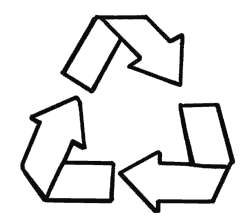 Lavorazione
Confezionamento
Uso, riutilizzo e manutenzione del prodotto
Commercializzazione
Il termine LCA nacque durante il congresso della SETAC (Society of Environemental Toxicology and Chemistry) del 1990 (Vermont- Canada)
La LCA (Life Cycle Assessment) cioè la Valutazione del Ciclo di Vita di un Prodotto è un’analisi quantitativa, sistematica che valuta il flussi di materia ed energia durante tutta la vita di un prodotto, processo o attività dall’estrazione delle materie prime, alla produzione, all’utilizzo, fino all’eliminazione del prodotto stesso una volta diventato rifiuto
Le fasi della LCA
La procedura, di natura tipicamente interattiva, passa a traverso quattro fasi ben distinte 
Definizione dello scopo e dei limiti dello studio (finalità, unità funzionale, confini del sistema, dati)
Realizzazione dell’inventario di input (materiali, energia, risorse naturali) e output (co-prodotti, emissioni, rifiuti,…)
Valutazione dei potenziali impatti ambientali (classificazione, caratterizzazione, normalizzazione, valutazione numerica)
Interpretazione e analisi dei risultati (definizione delle possibili linee di intervento)
[Speaker Notes: 2. Realizzazione dell’inventario di input:
I dati raccolti potranno essere distinti in 3 categorie:
Primari (provenienti da rilevamenti diretti);
 Secondari (della letteratura come data base e altri studi);
Terziari (provenienti da stime e da valori medi).

Per assicurarsi che sia da giudicare buona l’attendibilità e la trasparenza dei dati occorrerà riportare:
L’età dei dati
Il territorio per il quale il dato è significativo;
La tecnologia di riferimento;
Il tipo di campionamento fatto per ciascun dato;
Il processo a cui è riferito il dato;
I metodi di calcolo impiegati per ottenere i valori medi;

Occorre fare attenzione a:

Indicare l’origine dei dati;
Indicare l’anno a cui i dati si riferiscono;
Rispettare i parametri minimi di disaggregazione dei dati;
Nel caso di valori medi di processo indicare sempre i valori minimi e massimi.]
Finalità
Valutare gli impatti ambientali associati alle varie fasi del ciclo di vita di un prodotto, attività o processo
 Identificare le opportunità di miglioramento delle caratteristiche eco-compatibili del prodotto, attività o processo
Confini del sistema
 descrizione qualitativa e quantitativa delle unità di processo; 
 categorie di dati ad esse associate; 
 ipotesi e assunzioni (trascurare alcuni ingressi ed uscite).
Inventario
Confini del sistema
Diagramma di flusso
Raccolta dei dati
Regole/problemi di allocazione degli impatti
Elaborazione dei dati
[Speaker Notes: 3.2 Caratterizzazione 
  
Questa fase è immediatamente successiva alla classificazione ed ha lo scopo di quantificarla. 
Suo compito è quello di quantificare gli impatti ambientali della tabella d’inventario all’interno delle categorie d’impatto ambientale. Quest’operazione è effettuata per mezzo di una classificazione di fattori di peso (weight factors) stabiliti da una Autority. Tali fattori rappresentano il contributo degli stressors alle categorie d’impatto e sono basati su alcuni criteri, i quali hanno lo scopo di definire una soglia limite per ogni tema ambientale.
Le tabelle di seguito riportate sono quelle generalmente impiegate dai ricercatori nel campo LCA e sono state redatte da gruppi di studio afferenti alle Nazioni Unite. 
(Rif: Wenzel,H., Hauschild,M., Alting,L. “Environmental Assessment of Products”, Chapman & Hall, 1997). 
  
Energia Primaria 
Questo indicatore considera la richiesta di energia primaria per l'intero ciclo di vita del prodotto considerato, tenendo conto ad esempio della trasformazione dei materiali combustibili in energia elettrica.
A questo indicatore contribuiscono quindi i materiali combustibili con il loro contenuto di energia primaria.
Il fattore di caratterizzazione è in questo caso il potere calorifico del materiale considerato.
  
Effetto serra
L'indicatore effetto serra viene calcolato considerando, tra le sostanze emesse in aria, quelle che contribuiscono al potenziale riscaldamento globale del pianeta terra. 
La quantità in massa di ciascuna sostanza, calcolata sull'intero ciclo di vita del prodotto, viene moltiplicata per un coefficiente di peso, chiamato potenziale di riscaldamento globale (GWP, Global Warming Potential). Sommando poi i contributi delle varie sostanze si ottiene il valore aggregato dell'indicatore. 
Le sostanze che contribuiscono all'effetto serra sono principalmente: CO2, CH4, N2O, CFC, gli HCFC e gli HFC. 
La CO2 è la sostanza di riferimento per questo indicatore, vale a dire che il suo coefficiente di peso è uguale a 1 e i valori dell'indicatore sono espressi in kg di CO2 equivalente (kg CO2 eq).
Composto 
Formula 
GWP100 
[kg CO2/kg gas] 
Diossido di carbonio 
CO2 
1 
Ossido di carbonio 
CO 
2 
Metano 
CH4 
11 
Ossido di azoto 
N2O 
320 
CFC-11 
CFCl3 
4.000 
CFC-12 
CF2Cl2 
8.500 
Clorotrifluorometano (CFC-13) 
CF3Cl 
11.700 
Tetrafluorometano (CFC-14) 
CF4 
9.300 
HCFC-22 
CHF2Cl 
1.700 
HCFC-125 
CHF2CF3 
3400 
Halon-1301 
CF3Br 
5.600 
Diclorometano 
CH2Cl2 
25 
Cloroformio 
CHCl3 
15 
Fattori di standardizzazione per i principali responsabili dell’effetto serra basati sul loro diretto contributo al riscaldamento globale con un tempo-orizzonte di 100 anni
 
Assottigliamento della fascia di ozono stratosferico 
La riduzione della fascia di ozono stratosferico si calcola come l'indicatore precedente, ma facendo riferimento a diverse sostanze (CFC, HCFC) e con un diverso coefficiente di peso, chiamato potenziale di riduzione dell'ozono (ODP, Ozone Depletion Potential). 
La sostanza presa come riferimento è in questo caso un cloro - fluoro - carburo e precisamente il CFC - 11.
 
Composto 
Formula 
ODP [g CFC11/g composto] 
CFC-11 
CFCl3 
1 
CFC-12 
CF2Cl2 
0,82 
CFC-113 
C2F3Cl3 
1,07 
CFC-114 
C2F4Cl2 
0,90 
CFC-115 
C2F5Cl 
0,85 
HCFC-22 
CHF2Cl 
0,04 
HCFC-123 
CHCl2CF-3 
0,014 
Halon-1301 
CF3Br 
12,00 
Halon-1211 
CF2BrCl 
5,1 
Halon-2402 
C2F4Br2 
7,00 
HC-10 
CCl4 
1,08 
Fattori di standardizzazione dei principali responsabili dell’assottigliamento della fascia di ozono stratosferico, basati sul loro contributo fino al raggiungimento dell’equilibrio
 
Acidificazione 
L'indicatore di acidificazione è legato alle emissioni in aria di particolari sostanze acidificanti, quali ossidi di azoto e ossidi di zolfo. 
La sostanza di riferimento è la SO2 ed il coefficiente di peso prende il nome di potenziale di acidificazione (AP, Acidification Potential). 
Formula 
AP [kg SO2/kg composto] 
SO2 
1 
SO3 
0,80 
S 
2,00 
H2SO4 
0,65 
H2S 
1,88 
NO2 
0,70 
NOx 
0,70 
NO 
1,07 
NH3 
1,88 
HCl 
0,88 
HNO3 
0,51 
H3PO4 
0,98 
HF 
1,60 
HCN 
1,19 
Fattori di standardizzazione per i principali responsabili dell’acidificazione. 
Eutrofizzazione 
Questo indicatore valuta l'effetto di eutrofizzazione, vale a dire l'aumento della concentrazione delle sostanze nutritive in ambienti acquatici. Le sostanze che concorrono al fenomeno dell'eutrofizzazione sono i composti a base di fosforo e di azoto. 
La sostanza di riferimento è il fosfato (PO4) ed il coefficiente di peso prende il nome di potenziale di nutrificazione (NP, Nutrification Potential).
Formula 
NEP [kg NO3-/kg composto] 
NO3- 
1 
NO2 
1,35 
NOx 
1,35 
NO 
2,07 
N2O 
2,82 
NH3 
3,64 
HCN 
2,29 
N 
4,43 
PO4--- 
10,45 
P 
32,03 
Fattori di standardizzazione per i principali responsabili dell’eutrofizzazione
Formazione di smog fotochimico (photo-smog) 
Sotto il nome di smog estivo vengono raggruppate tutte quelle sostanze organiche volatili che portano alla formazione fotochimica (in presenza di radiazione solare) di ozono troposferico. 
Il fattore di caratterizzazione è chiamato potenziale di formazione di ozono fotochimico (POCP, Photochemical Ozone Creation Potential) e la sostanza di riferimento è l'etilene (C2H4). 
  
Composto 
POCP [g C2H4/g di composto] 
metano 
0,007 
etano 
0,100 
propano 
0,500 
aldeidi 
0,3±0,2 
CO 
0,040 
metanolo 
0,123 
etanolo 
0,268 
  
Fattori di standardizzazione per i principali responsabili dello smog fotochimico. 
 
Rifiuti Solidi 
L'indicatore in questione raggruppa tutti i rifiuti di tipo solido che vengono generati in una qualsiasi attività nel ciclo di vita di un prodotto, come ad esempio durante la generazione di energia elettrica necessaria per una data lavorazione, oppure durante la produzione delle lamiere di acciaio.
Non esistono per questo indicatore dei fattori di caratterizzazione ed ogni sostanza viene sommata alle altre semplicemente tenendo conto della quantità emessa in massa.
3.3 Normalizzazione 
  
Molti metodi permettono ai risultati delle categorie di impatto di essere confrontati con un valore di riferimento. 
Ciò significa che la categoria di impatto è divisa a seconda del riferimento. 
Questo può essere scelto a seconda dei casi, ma in generale si adotta il carico medio annuale, in una nazione o in un continente, diviso per il numero degli abitanti.
Il metodo da noi scelto per questa fase è il metodo pubblicato da CML, Università di Leiden nell’Ottobre 1992. 
Il primo e probabilmente più diffuso manuale di normalizzazione, fu pubblicato nel 1993 da CML. 
Questo manuale fu pubblicato estrapolando i dati dal Registro Olandese per le Emissioni. 
La maggior parte dei fattori era semplicemente moltiplicata per 100, per poterli rapportare a livello mondiale, essendo il contributo dell’Olanda al Gross National Product, solo dell’1%. 
Un eccezione fu fatta per i cambiamenti climatici e per l’impoverimento dello strato di ozono. 
Questi fattori furono direttamente presi dall’IPCC, e si suppone che riflettano le emissioni mondiali. 
Al fine di rendere tali fattori più gestibili, sono stati divisi per la popolazione mondiale (circa 6.000.000.000). 
Un recente progetto a cura di IVAM-ER e PRè, sotto la tutela di VROM e RIZA, in Olanda è stato pubblicato sotto forma di tre nuovi manuali di fattori di normalizzazione. 
Essi sono per la maggior parte basati sul registro delle emissioni (anno 1994) e su alcune altre fonti. 
I livelli di normalizzazione sono: 
Territorio olandese: tutte le emissioni emesse in Olanda e tutti i tipi di materie prime usate. 
Consumatore olandese: sono stati aggiunti gli effetti dovuti alle importazioni e sono stati levati quelli dovuti alle esportazioni. 
Territorio europeo (CE, Svizzera, Austria e Norvegia): La maggior parte dei dati sono quelli originali europei (in parte estrapolati da quelli svizzeri e olandesi). Il consumo di energia in una regione era stato preso come base per l’estrapolazione. 
Esempio di fattori di normalizzazione. Centre for Environmental Studies (CML), University of Leiden, 1992. 
  
3.4 Pesatura 
  
Alcuni metodi permettono la pesatura tra diverse categorie d’impatto. 
Ciò significa che i risultati delle categorie d’impatto sono moltiplicati per dei fattori di peso, e sono fra loro addizionati per ottenere un valore globale. 
4. VALUTAZIONE DEI MIGLIORAMENTI 
  
È la fase nella quale sono valutate e selezionate le opzioni per ridurre gli impatti e i carichi ambientali dell’unità funzionale in studio. 
Essa consente, ove possibile, un miglioramento dell’impatto ambientale in temi quali ad es. minor richiesta d’energia, minori emissioni, minor uso di risorse, ecc. 
In questo modulo bisogna unire ai risultati tecnico-ambientali forniti dalla LCA tutte le altre informazioni riguardanti, il prodotto in studio; informazioni di carattere economico-finanziario e politico-sociale sul prodotto e informazioni sulla ricettività-soddisfazione dei consumatori e sul consenso dell’opinione pubblica, al fine di trovare un prodotto eco-compatibile o, in altre parole, al fine di prendere una corretta decisione circa la politica di prodotto aziendale e i programmi ambientali che l’azienda intende sviluppare in futuro. 
È importante sottolineare che il LCA, come tutte le metodologie basate sul confronto, non propone una soluzione assoluta, ma identifica un insieme d’alternative tra le quali poi chi dovrà decidere sceglierà a suo giudizio la migliore. 
  
Gli obiettivi di questa fase sono i seguenti:
Traduzione ed interpretazione dei risultati. 
Verifica dell’ottenimento degli obiettivi dello studio (iterazione), della qualità dei dati e dei limiti del sistema (analisi di sensitività) 
Paragonare le possibili opzioni. 
I risultati vanno interpretati e rappresentati in modo da avere una percezione dei risultati che sia facilmente fruibile, cercando anche di rappresentare scenari diversi da quello considerato (tipiche sono le rappresentazioni mediante grafici a barre ed a torta). 
L’ANALISI DI SENSITIVITÀ dovrà verificare l’accuratezza dei dati e la loro influenza sul risultato finale, mentre un parere da persone esperte è consigliabile per evitare conclusioni poco attendibili. Per rappresentare la variabilità dei dati, si può inizialmente pensare di fare un confronto tra i risultati ottenuti e quelli relativi alla situazione migliore ed a quella peggiore; un'analisi più complessa richiederebbe lo studio dell’intervallo di variabilità dei dati in ingresso.]
Diagramma di flusso 

 Produzione principale. 
Produzione secondaria o co-prodotto.
Produzione dei materiali ausiliari. 
Produzione d’energia. 
Consumo d’energia. 
Trasporti. 
Trattamento rifiuti.
Raccolta dei dati 

parametri: 
Età dei dati. 
Tecnologia di riferimento. 
Processo al quale è riferito il dato. 
Metodi di calcolo impiegati per ottenere valori medi. 
Varianza e irregolarità riscontrate nella misurazione. 

Dati primari (provenienti da rilevamenti diretti). 
Dati secondari (ricavati dalla letteratura). 
Dati terziari (provenienti da stime e valori medi).
Classificazione
Suddivisione dei dati d’inventario in temi o categorie d’impatti ambientali, riconducibili a tre grandi aree di protezione ambientale: 
Esaurimento delle risorse. 
Salute umana . 
Conservazione dell’ambiente. 
Nelle quali possiamo ricondurre i seguenti temi ambientali: 
Potenziale impoverimento delle materie prime. 
 Potenziale impoverimento delle fonti energetiche. 
 Potenziale riscaldamento globale (GWP: Global Warming Potential). 
 Potenziale impoverimento dello strato d’ozono. (ODP: Ozone Depletion Potential). 
 Ecotossicità delle acque e del suolo. 
 Acidificazione potenziale. (AP: Acidification Potential). 
 Tossicità per l’uomo. 
 Eutrofizzazione. (NP: Nutrification Potential).
Caratterizzazione 
  
quantifica gli impatti ambientali della tabella d’inventario all’interno delle categorie d’impatto ambientale, per mezzo di una classificazione di fattori di peso (weight factors) stabiliti da una Autority e rappresentano il contributo di ogni singolo input alle categorie d’impatto.
Normalizzazione/1
permette di confrontare risultati delle categorie di impatto con un valore di riferimento.
Normalizzazione/2
Per questo metodo sono stati prodotti dei punteggi di normalizzazione riferiti al Mondo, all’Europa. I punteggi tengono conto della sensibilità dell’area oggetto di analisi alle categorie di impatto citate, intendendo come sensibilità: il risultato dell’interazione fra probabilità del verificarsi dell’inquinamento, e la coscienza dei danni che l’evento provoca. 


Le procedure per la normalizzazione dei dati è descritto nel report di Huijbregts et al. LCA normalisation data for the Netherlands (1997/1998), Western Europe (1995) and the World (1990 and 1995).
Categorie d’impatto 1
Energia primaria 
richiesta di energia primaria per l'intero ciclo di vita del prodotto ; Il fattore di caratterizzazione è in questo caso il potere calorifico del materiale considerato.

Effetto serra
la quantità in massa di ciascuna sostanza che contribuisce al potenziale riscaldamento globale del pianeta terra moltiplicata per un coefficiente di peso, (GWP, Global Warming Potential). Sommando poi i contributi delle varie sostanze si ottiene il valore aggregato dell'indicatore.  Riferimento CO2 prodotta
Categorie d’impatto 2
Assottigliamento della fascia di ozono stratosferico 
come l'indicatore precedente, ma facendo riferimento a diverse sostanze (CFC, HCFC) coefficiente di peso ODP, Ozone Depletion Potential. 
La sostanza presa come riferimento è il CFC - 11.

Acidificazione 
emissioni in aria di particolari sostanze acidificanti, quali ossidi di azoto e ossidi di zolfo. 
La sostanza di riferimento è la SO2 ; coefficiente di peso  AP, Acidification Potential.
Categorie d’impatto 3
Eutrofizzazione 
aumento della concentrazione delle sostanze nutritive (composti a base di fosforo e di azoto). La sostanza di riferimento è il fosfato (PO4) ed il coefficiente di peso è NP, Nitrification Potential.

Formazione di smog fotochimico (photo-smog) 
“smog estivo” sostanze organiche volatili che portano alla formazione fotochimica di ozono troposferico. sostanza di riferimento è l'etilene (C2H4), il coefficiente di peso è POCP, Photochemical Ozone Creation Potential
VALUTAZIONE DEI MIGLIORAMENTI 
  
  
Obiettivi
Traduzione ed interpretazione dei risultati. 
Verifica dell’ottenimento degli obiettivi dello studio (iterazione), della qualità dei dati e dei limiti del sistema (analisi di sensitività) 
Paragonare le possibili opzioni.
Valutazione dei potenziali impatti ambientali
Il programma utilizzato per la valutazione è il “SimaPro”
Ecoindicator 99
L’Ecoindicator 99 è un metodo damage oriented.
Esprime gli impatti in tre macro-categorie di danno, che racchiudono differenti categorie di impatto.
Le categorie di danno considerate sono quelle  connesse:
alla salute umana (Human Health – HH);
alla qualità degli ecosistemi (Ecosystem Quality – EQ);
alle risorse (Resources – R).
Schema del Damage model
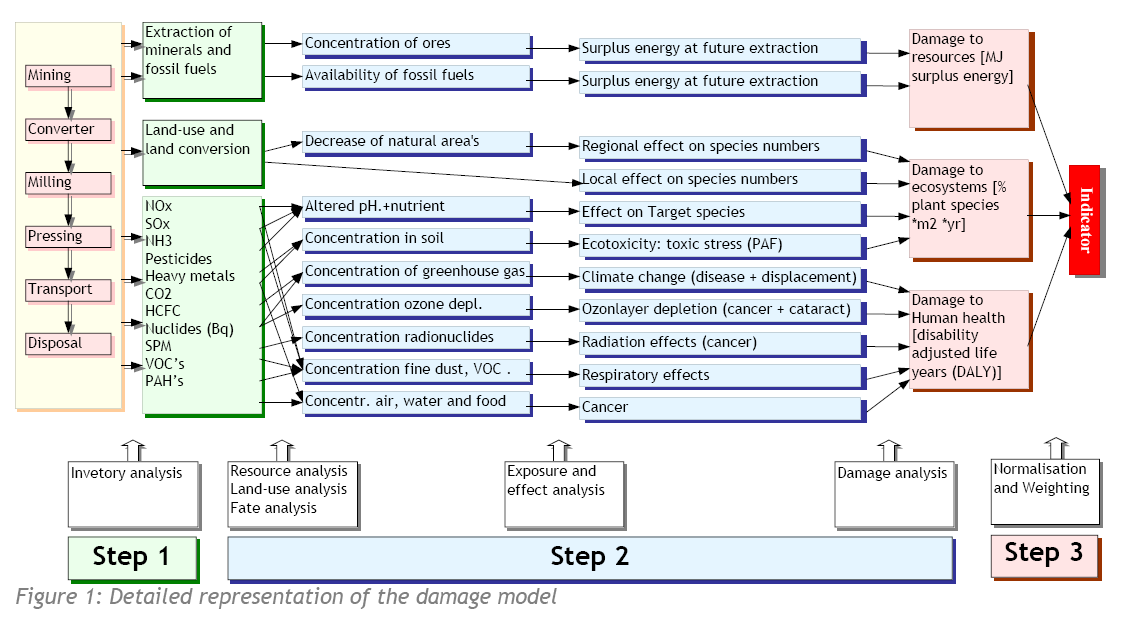 I danni sulla salute umana sono espressi in DALY (Disability Adjusted Life Years). In questa categoria sono modellati i danni causati da tutte le sostanze che abbiano un impatto sulla respirazione (composti organici ed inorganici), sulla carcinogenesi, sui cambiamenti climatici e sullo strato di ozono; sono comprese in questa categoria anche le radiazioni ionizzanti.
I danni alla qualità degli ecosistemi sono espressi come la percentuale di specie di piante che si stima siano scomparse da una certa area a causa delle mutate condizioni ambientali (PDF*m2*yr, PDF = Potentially Disappeared Fraction of plant species). 
In particolare
l’ecotossicità è espressa come la percentuale di specie che vivono in una certa area in condizioni di stress. (PDF*m2*year/kg di emissione).
l’acidificazione e l’eutrofizzazione sono trattate in una singola categoria di impatto e vengono modellate utilizzando delle specie target. 
Il land use è basato sulla presenza/assenza di piante,
I danni sulle risorse comprendono l’estrazione e l’utilizzo di risorse minerarie e di combustibili. L’impatto su questa categoria viene quantificato in termini di maggior energia necessaria per le estrazioni future (MJ surplus energy).
Approccio culturale 1

Individual perspective – I 
ottimismo tecnologico di breve periodo
 considera solo le sostanze i cui effetti dannosi, sul breve periodo (100 anni al massimo), sono dimostrati; assume inoltre che l’adozione di opportune tecnologie e lo sviluppo economico possano risolvere tutti i problemi ambientali.
  HH  40 % - EQ  40 % - R 20 %
[Speaker Notes: Il contributo relativo delle tre categorie alla definizione dell’indice è stabilito secondo tre diversi modelli che rappresentano tre  “approcci culturali” rispetto alle problematiche ambientali.    
Individual perspective – I (ottimismo tecnologico di breve periodo): questo approccio considera solo le sostanze i cui effetti dannosi, sul breve periodo (100 anni al massimo), sono dimostrati; assume inoltre che l’adozione di opportune tecnologie e lo sviluppo economico possano risolvere tutti i problemi ambientali. I pesi attribuiti alle categorie di danno per l’individuazione dell’indicatore sono: HH  40 % - EQ  40 % - R 20 % 
Hierarchical perspective – H (ottimismo tecnologico di lungo periodo): questo approccio considera tutte le sostanze sui cui effetti dannosi c’è consenso, anche se non sono dimostrati, e si esplicano sul medio periodo; assume inoltre che i problemi ambientali possano essere risolti attraverso adeguate scelte politiche. I pesi attribuiti alle categorie di danno per l’individuazione dell’indicatore sono: HH 30 % - EQ 50 % - R 20 % 
Egalitarian perspective – E (eco-catastrofismo): questo approccio considera tutte le sostanze che possono provocare effetti dannosi, anche se su tali effetti non c’è consenso, e li considera sul lungo periodo. E’ un approccio basato sul presupposto che i problemi ambientali siano difficilmente risolvibili e possano portare a catastrofi. I pesi attribuiti alle categorie di danno per l’individuazione dell’indicatore sono: HH 25 % - EQ 55 %.]
Approccio culturale 2
Hierarchical perspective – H 
(ottimismo tecnologico di lungo periodo)
 considera tutte le sostanze sui cui effetti dannosi c’è consenso, anche se non sono dimostrati, e si esplicano sul medio/lungo periodo; assume inoltre che i problemi ambientali possano essere risolti attraverso adeguate scelte politiche.  
HH 30 % - EQ 50 % - R 20 %
Approccio culturale 1
Egalitarian perspective – E 
(eco-catastrofismo)
 considera tutte le sostanze che possono provocare effetti dannosi, anche se su tali effetti non c’è consenso, e li considera sul lungo periodo. Presupposto teorico: i problemi ambientali sono difficilmente risolvibili e possono portare a catastrofi. 
HH 25 % - EQ 55 % - R 20%..
CML 2 Baseline 2000
Il metodo ha un approccio problem-oriented, ed è basato su una lista di categorie di impatto e sugli effetti che queste hanno nei diversi ambiti.
Riduzione delle risorse non rinnovabili
 (Depletion of abiotic resources) 
È una categoria legata alla protezione del benessere dell’uomo e, in generale, degli ecosistemi, si relaziona all’estrazione di combustibili minerali e fossili necessari alle esigenze energetiche del sistema analizzato. L’ Abiotic Depletion Factor (ADF) è misurato  da un indice ottenuto dal rapporto fra kg di Antimonio equivalente rispetto ai kg di combustibili estratti. La portata dell’indicatore è su scala mondiale.
Cambiamenti climatici 
(Climate change) 
possono determinare effetti negativi su: ecosistemi, salute degli uomini, durabilità dei materiali presenti. Sono correlati alla emissione di “gas serra” (greenhouse gases). I fattori esprimono il potenziale di riscaldamento del globo nei prossimi 100 anni (GWP100) e sono misurati in kg CO2/kg di emissione. Anche la portata di questo indicatore e su scala mondiale.
Riduzione dello strato di Ozono
 (Stratospheric Ozone depletion)
 
quantità sempre maggiore di radiazioni UV-B causa effetti nocivi alla salute degli uomini e degli animali, agli ecosistemi terrestri e acquatici, sui cicli biochimici e sui materiali. La caratterizzazione definisce il potenziale di riduzione della fascia di ozono dei diversi gas come rapporto tra i kg di CFC-11 equivalenti emessi ed il totale delle emissioni prodotte.
Tossicità umana
(Human toxicity)
 
effetti che le sostanza tossiche prodotte hanno sulla salute umana  Il fattore di caratterizzazione, potenziale di tossicità umana (HTP), è stato calcolato tenendo conto della speranza di vita degli uomini, dell’esposizione e degli effetti delle sostanze tossiche. Per ogni sostanza tossica l’HTP è espresso dal rapporto tra le quantità di 1,4-dicloro-benzene equivalenti ed i kg di emissioni.
Ecotossicità delle acque interne delle acque marine e terrestre
 Fresh-water aquatic, Marine and Terrestrial eco-toxicity
Impatto sui diversi ecosistemi dovuto all’emissione di sostanze tossiche nell’aria, acqua e suolo. L’Eco-tossicità potenziale (FAETP) è stato calcolato tenendo conto della speranza di vita degli uomini, dell’esposizione e degli effetti delle sostanze tossiche,così come il fattore di caratterizzazione è espresso dal rapporto tra le quantità di 1,4-dichlorobenzene equivalenti ed i kg di emissioni.
Formazione di foto-ossidanti
 (Photo-oxidant formation) 
La categoria di impatto, spesso indicata come summer smog, è legata alla formazione di sostanze reattive (in particular modo ozono) che risultano essere dannose per la salute umana e per gli ecosistemi in genere e possono causare danni alle produzioni agricole. Photochemical Ozone Creation Potential (POCP) è espresso in kg di etilene equivalente/kg emissioni.
Acidificazione degli ecosistemi 
Acidification
Le sostanze acidificanti causano un’ampia serie di impatti sul suolo, sulle acque superficiali e sulle falde, sugli organismi viventi e sui loro ecosistemi e sulle strutture esterne (fabbricati, strade, etc.). I Potenziali di acidificazione (AP) per l’emissioni nell’aria sono calcolati con il modello RAINS 10, che tiene conto dell’origine e della destinazione delle sostanze acidificanti emesse. AP è espresso come kg SO2 equivalentes/ kg emissione.
Eutrofizzazione 
(Eutrophication) 

L’eutrofizzazione (chiamata anche Nutrificazione) include tutti gli impatti dovuti all’eccessiva presenza di macronutrienti nell’ambiente, causata dal loro rilascio nell’aria, acqua e suolo. emissione. Il Potenziale di nitrificazione (NP) è basato su una procedura stechiometrica definita da Heijungs nel 1992, ed è espresso in kg PO4 equivalente per kg emissione.